The Transport System
Mrs. Ragsdale
Bio SL
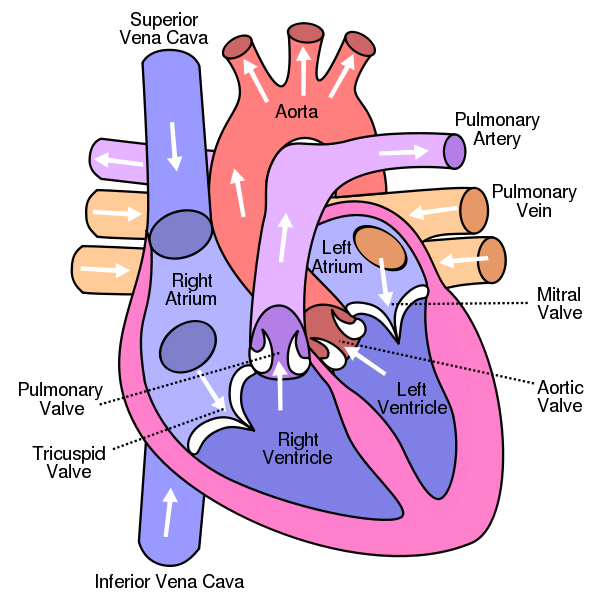 Pathway of Blood
Unoxygenated blood is carried from the tissues of the body to the heart, filling the right atrium
Superior Vena Cava vein bring blood from upper body while the Inferior Vena Cava is from the lower body
Blood goes through the atrio-ventricular valve into the right ventricle
It passes through the semi-lunar valve and is then pumped into the pulmonary artery and taken to the lungs where it is oxygenated
Pathway of Blood (continued)
The now oxygenated blood is returned to the heart via the pulmonary vein where it passes back through the semilunar valve and collects in the left atria
The blood moves into the left ventricle after passing through the atrio-ventricular valve before entering the aorta where it is distributed throughout the body

Blood is always under low pressure in the veins, high pressure in the arteries
Importance of valves in the heart
Two major types:
Atrio-ventricular valves:  
Open to let blood flow from the atrium to the ventricles
Major job – prevents backflow of blood back into the atria
Left AV valve is known as the bicuspid valve
Right AV valve is known as the tricuspid valve
Semi-lunar valves:
Opens, allowing high pressure blood to pulse into the arteries
Major Job: Maintain a one way flow of blood, preventing backflow into the ventricles
How do the valves work?
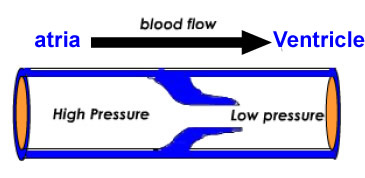 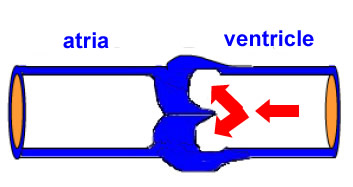 Coronary Arteries
Arteries surrounding the actual heart muscle that branch off from the aorta
Supply the heart muscle with fresh blood which brings oxygen, nutrients and other necessary materials for life
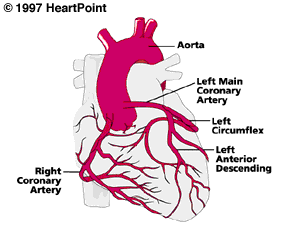 Cardiac Cycle
Systole – When the heart is contracting
Blood is pumping (squeezed) from one chamber to the next
Movement from high to low pressure
AV valves are closed
Semilunar valves are opened
Diastole – When the heart is relaxed
Blood is flowing into the ventricles
Semilunar valves are closed
AV valves are opened
Low pressure movement
How does the heart “beat?”
Every other muscle in your body is controlled by electrical stimulation
The heart is controlled by myogenic contraction.
It can contract on its own, without being stimulated by a nerve.
The heart generates its own impulse to contract.
Heart Stimulation
Sinoatrial (SA) node “Pacemaker of the heart”
Where the electrical impulse begins
What controls the pace of the heartbeat
Causes Atria to contract
Can be effected by electrical signals and hormones
Signal travels down to the atrioventricular (AV) node and then divides to into the atrioventricular bundle which then divides into the Purkinje fibers
Causes Ventricles to contract
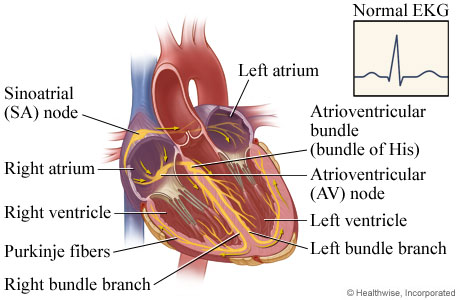 What effects myogenic contraction rates
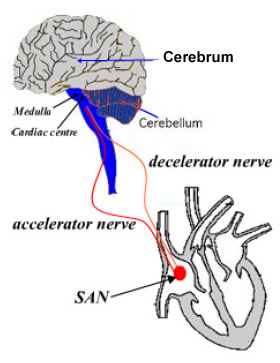 Two major nerves that control rate of the heartbeat
Controlled by the Medulla of the Central Nervous System
Decelerator nerve (parasympathetic)
Slows down rate of depolarization at the SAN
Accelerator nerve (sympathetic)
Speeds up rate of depolarization at the SAN
What effects myogenic contraction rates
Adrenalin (Epinephrine) is a hormone produced in the adrenal glands and carried in your bloodstream to the heart
Tells the pacemaker to speed up
“Fight of flight” mechanism
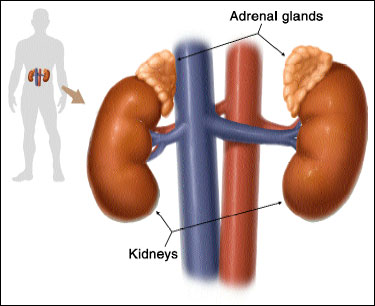 Structure of Arteries vs Veins
Arteries
Muscular walls and outer layer of collagen for support
Arteries are under high pressure so need help resisting expansion
Muscle contracts, aiding in maintaining pressure
Veins
Wider lumen – reduces any resistance to bloodflow
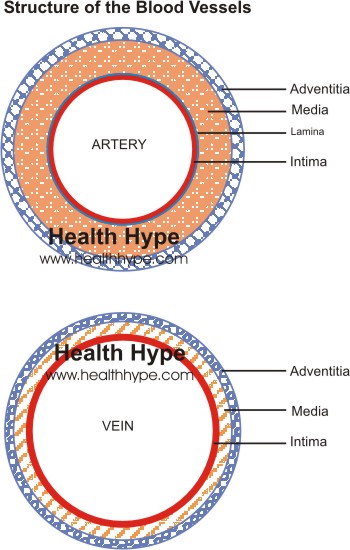 Capellaries
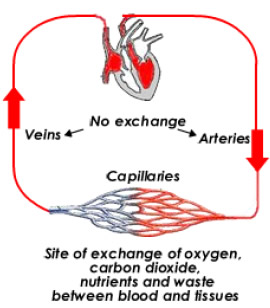 Single layer of epithelium
Site of blood and gas exchange with tissue and cells
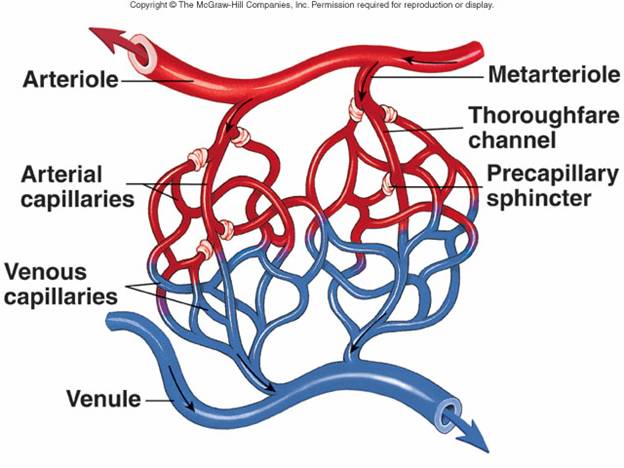 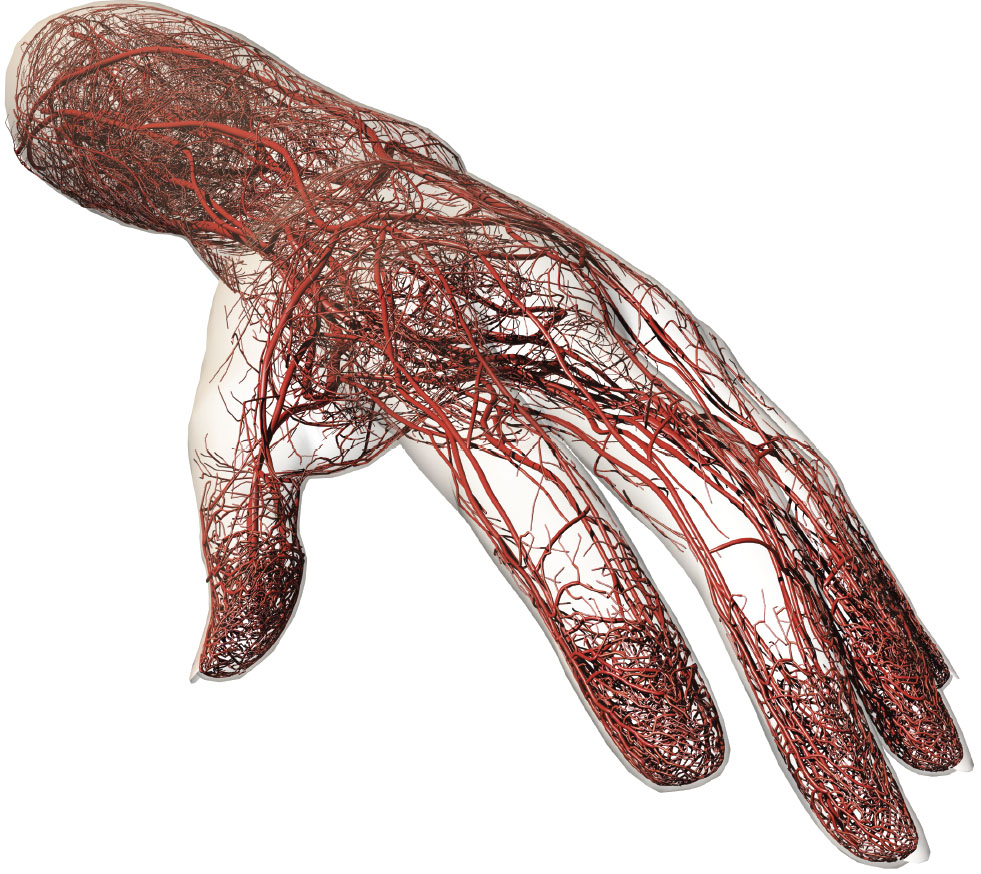 What exactly is blood, anyway?
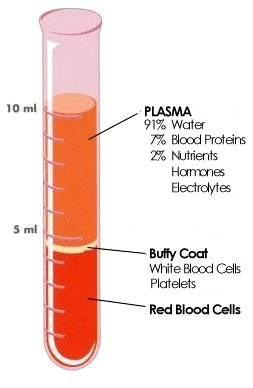 Composed of three major parts
Plasma (55%)
Primarily water
Protein
Other nutrients
Buffy Coat 
White blood cells – Leucocytes
Platelets
Red blood cells - Erythrocytes
Red vs White Blood Cells
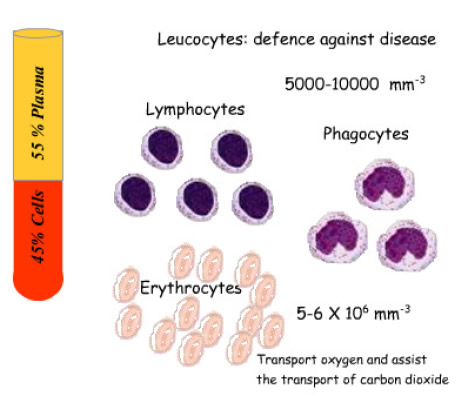 Red blood cells (Erythrocytes) – carry oxygen, transport of CO₂
White Blood Cells (Leukocytes)
Phagocytes – “Eat” bacteria
Lymphocytes – involved fighting defense against disease
Plasma’s Big Job
Plasma is mainly made up of water
Transports water soluble compounds throughout the body
Nutrients
Oxygen (rely on RBC’s)
Carbon Dioxide (rely on RBC’s)
Hormones
Antibodies
Urea (Waste)
Heat